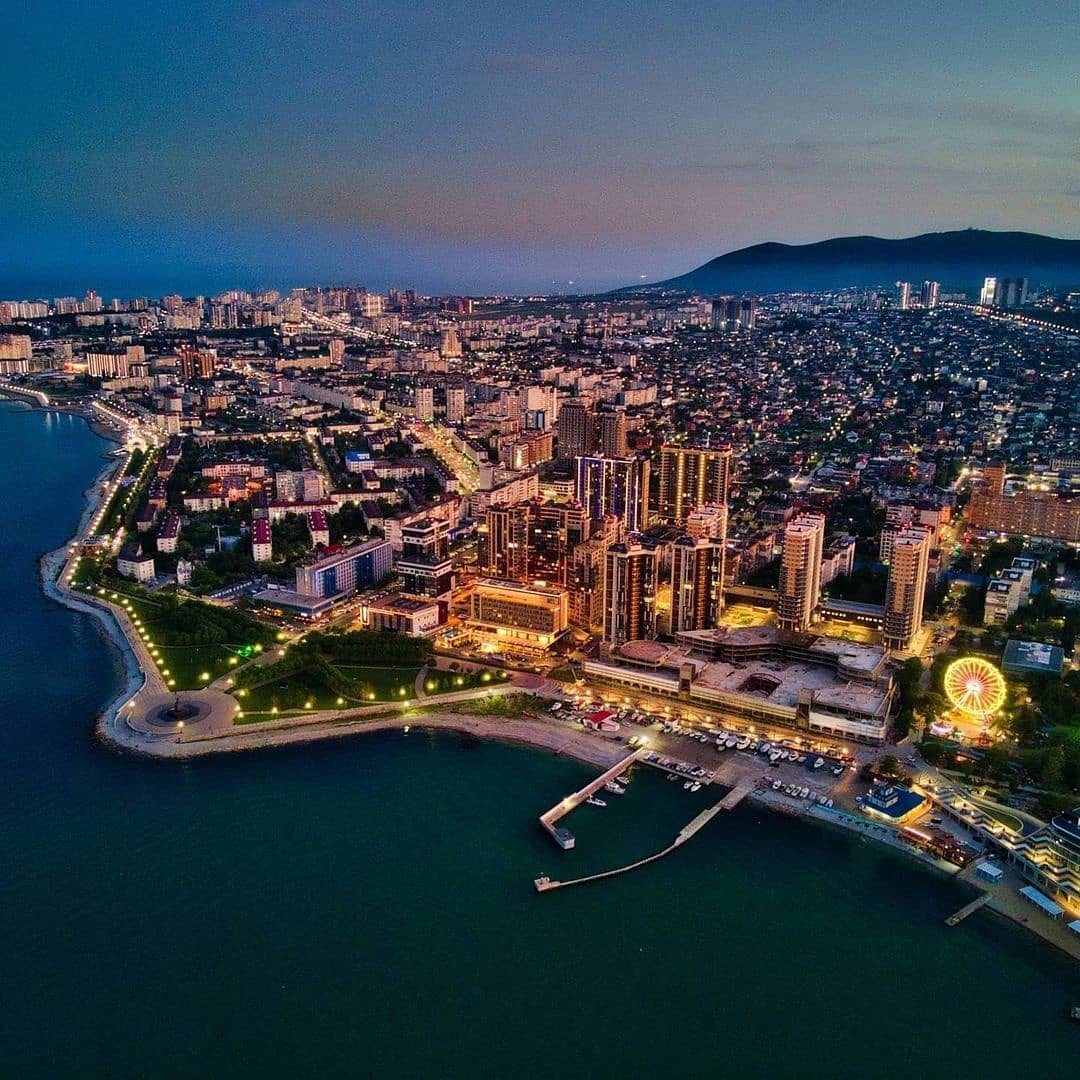 Выполняла студентка группы К-2
Павлик Екатерина
Преподаватель: Чумакова Мария Александровна
Мой Новороссийск - 2030
Наш город
Новороссийск – портовый город, который обладает богатой историей и уникальным географическим положением. Здесь сходятся величественные горы и бескрайнее Черное море, создавая неповторимый пейзаж. Все это в сочетании с динамичной экономикой и развитой инфраструктурой делает его одним из самых привлекательных городов на юге России.
Городской театр
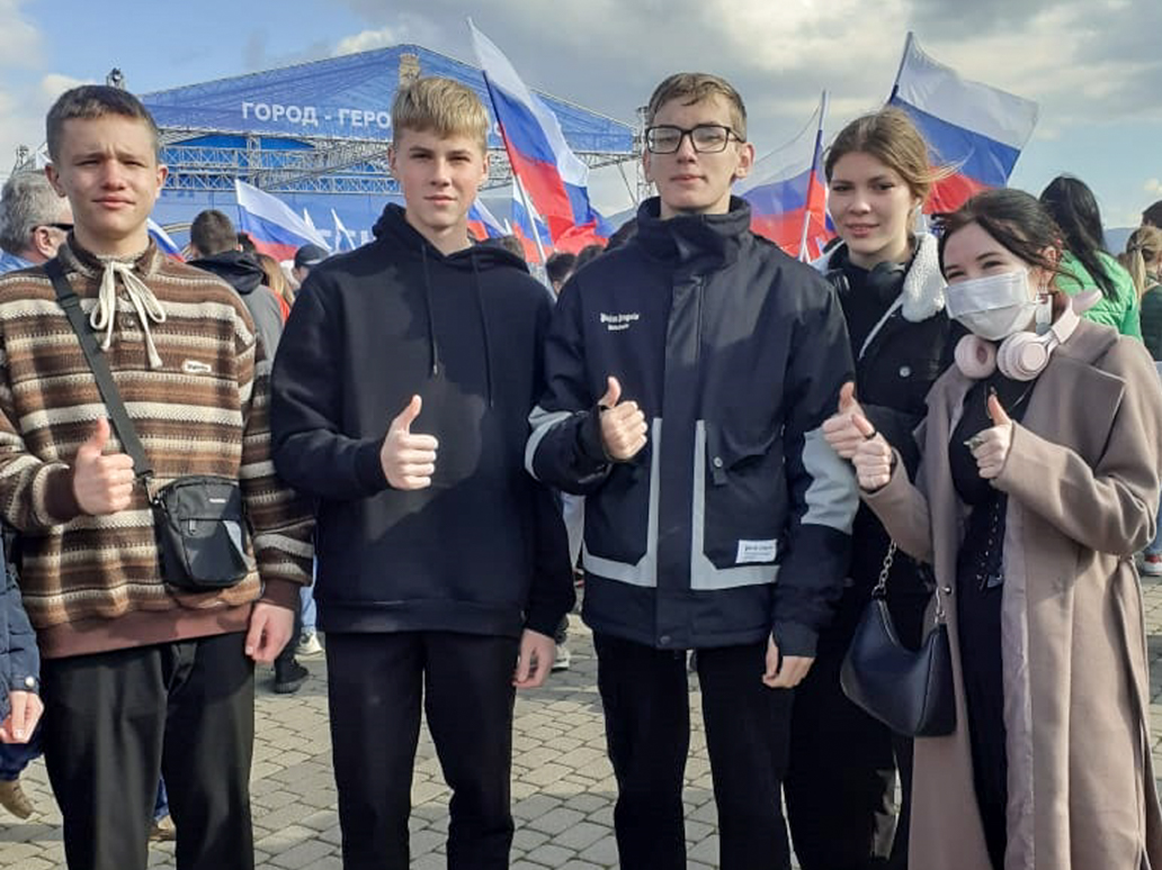 День народного единства
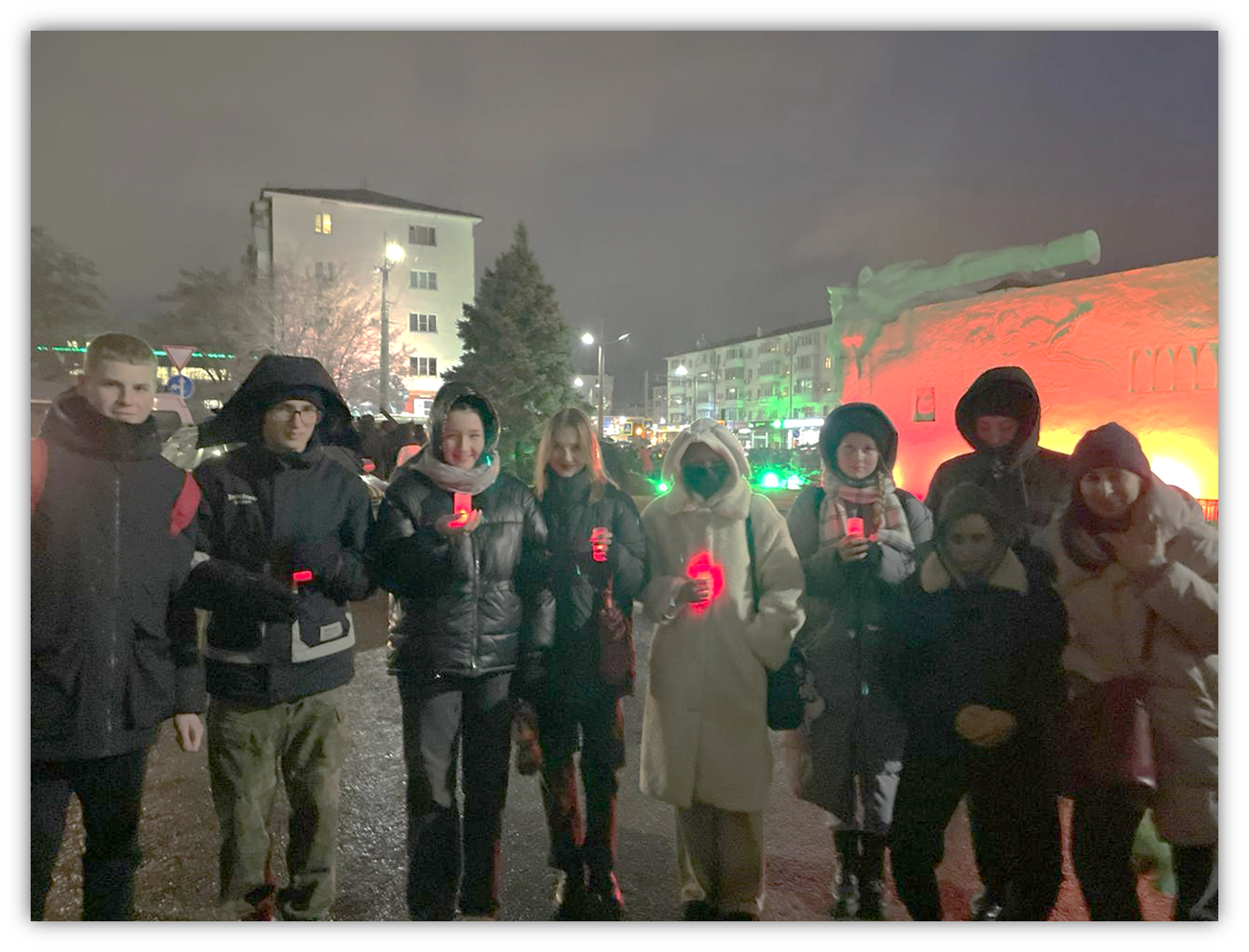 Бескозырка
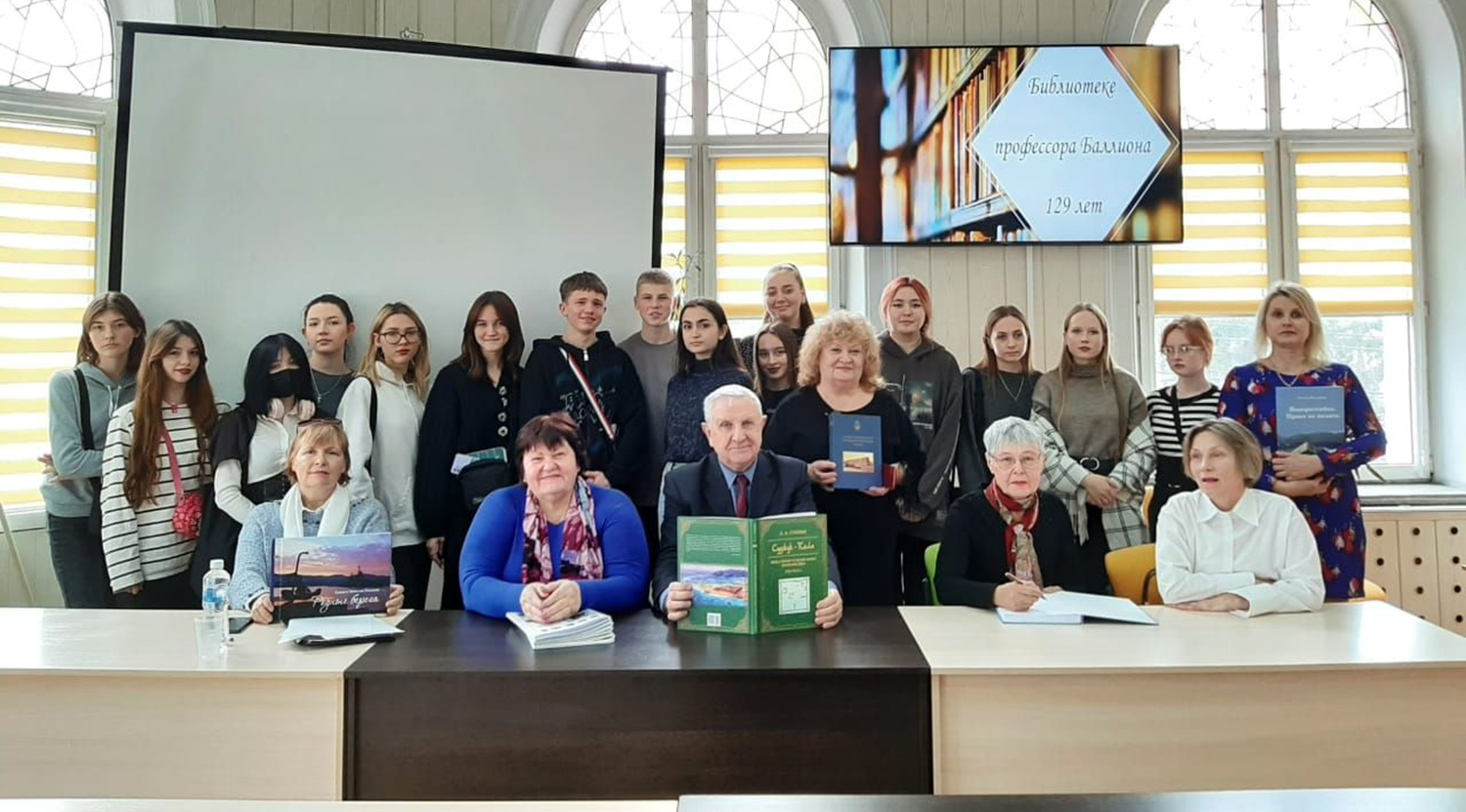 Центральная городская Библиотека имени Э.Э.Баллиона
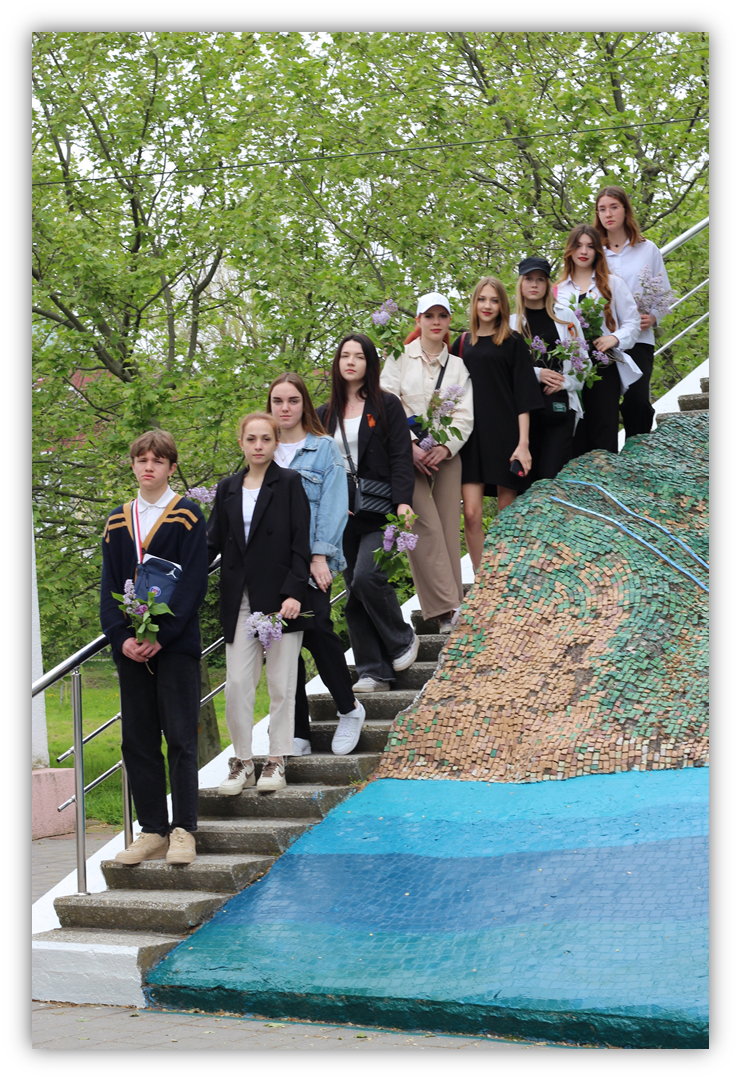 Возложение цветов на памятники с. Мысхако
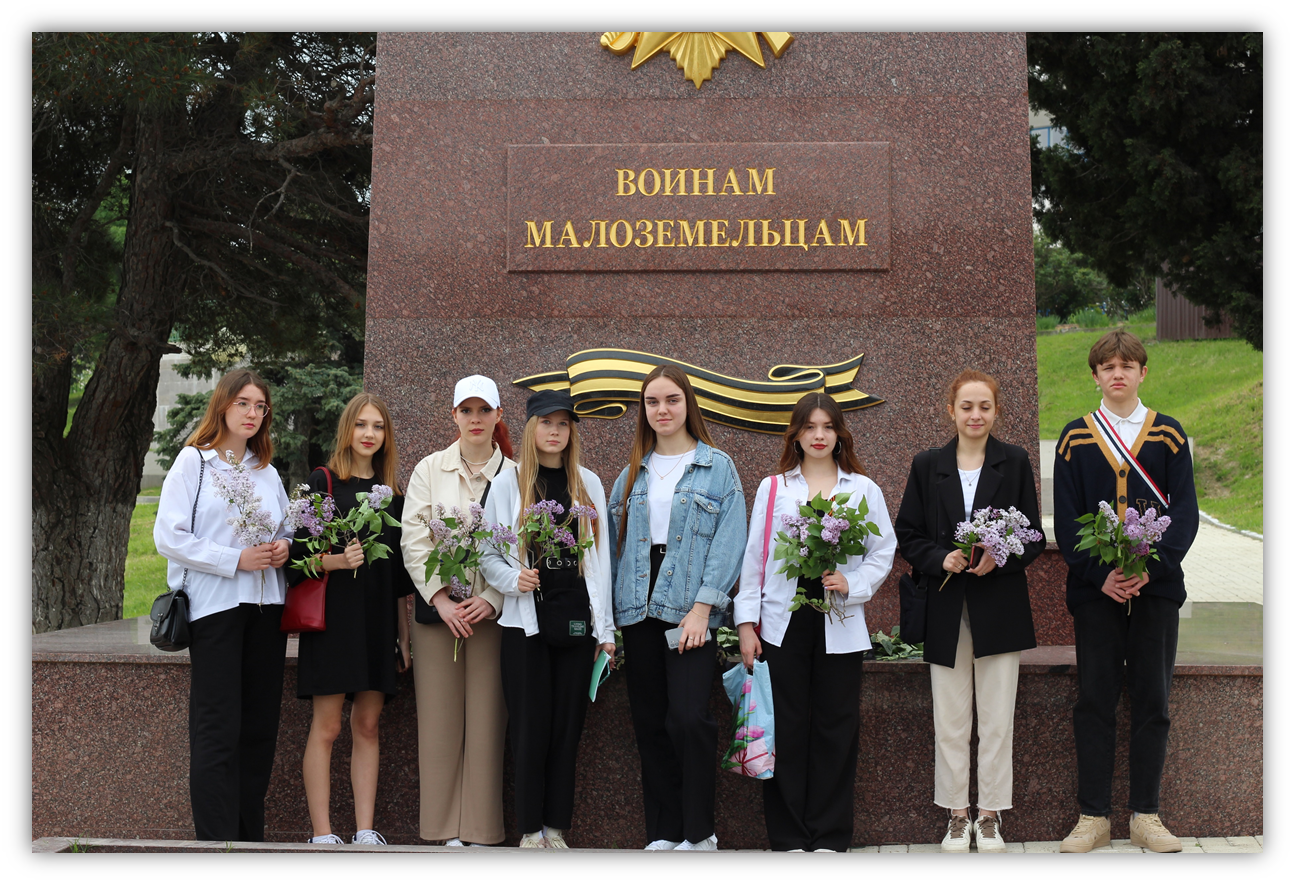 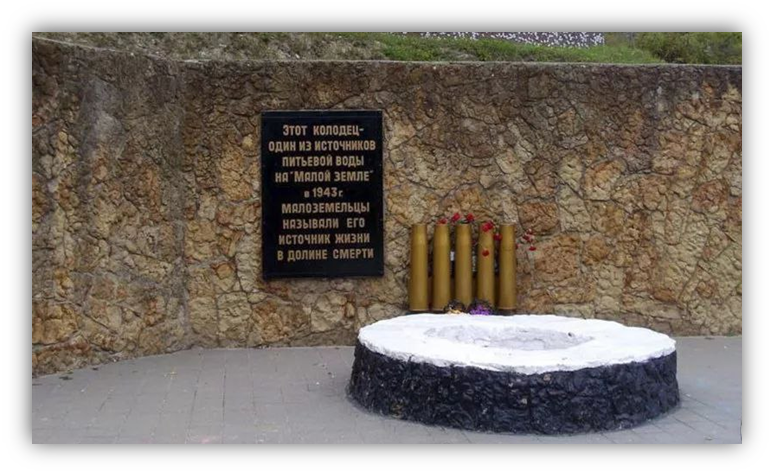 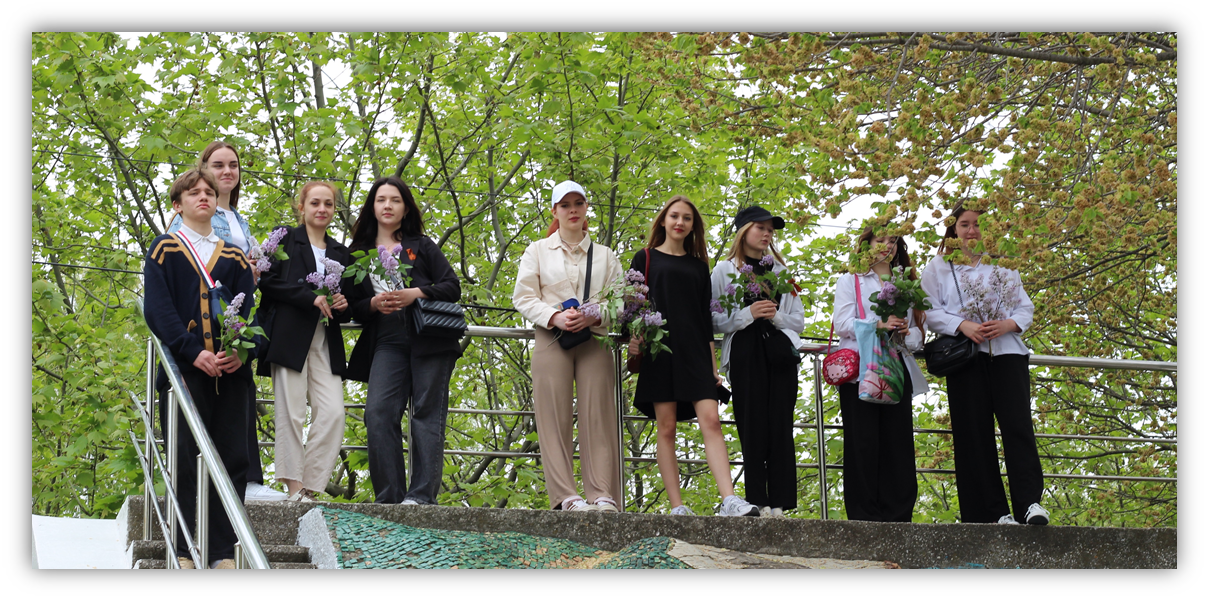 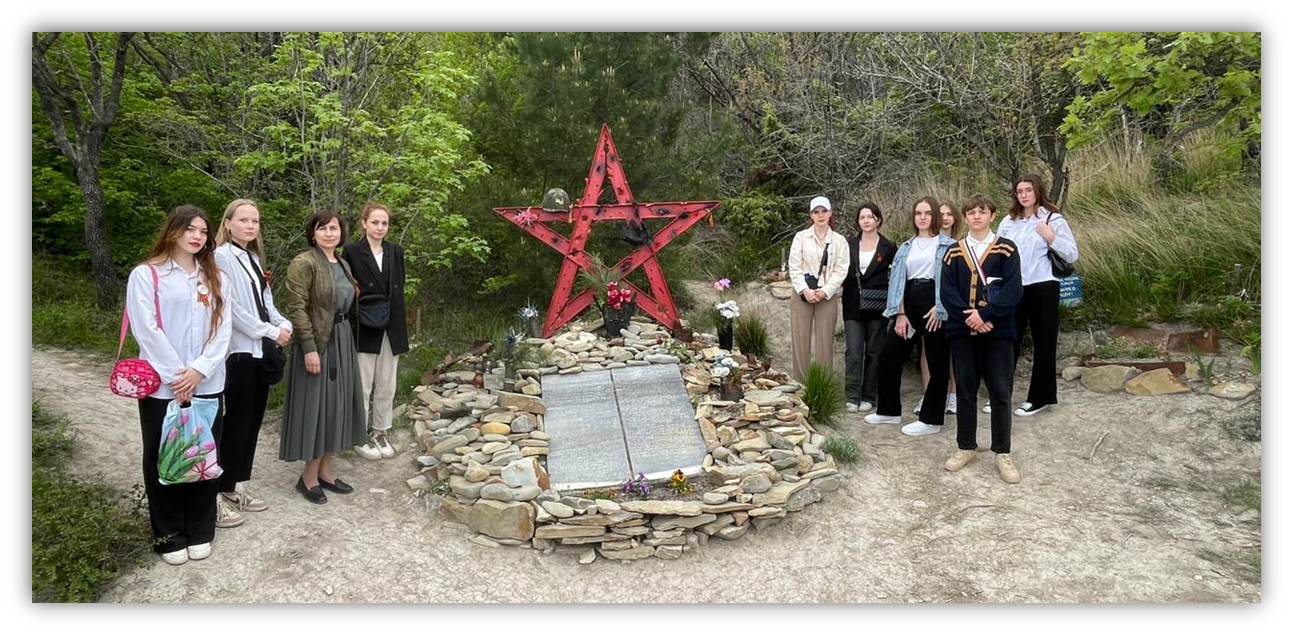 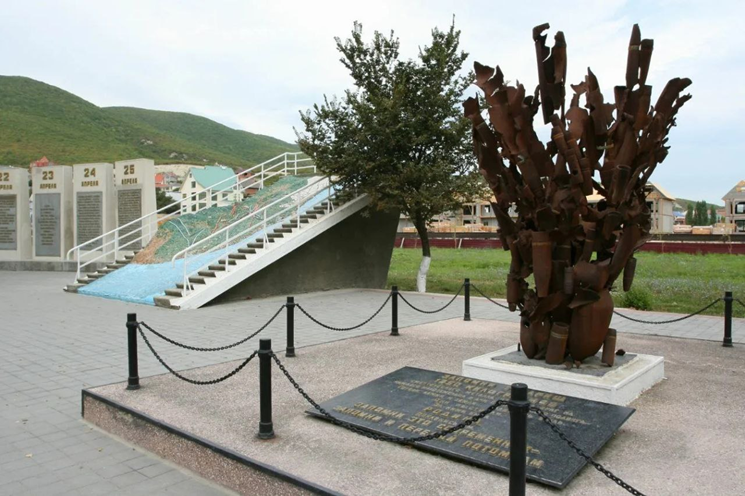 Экскурсия на военно-морской базе
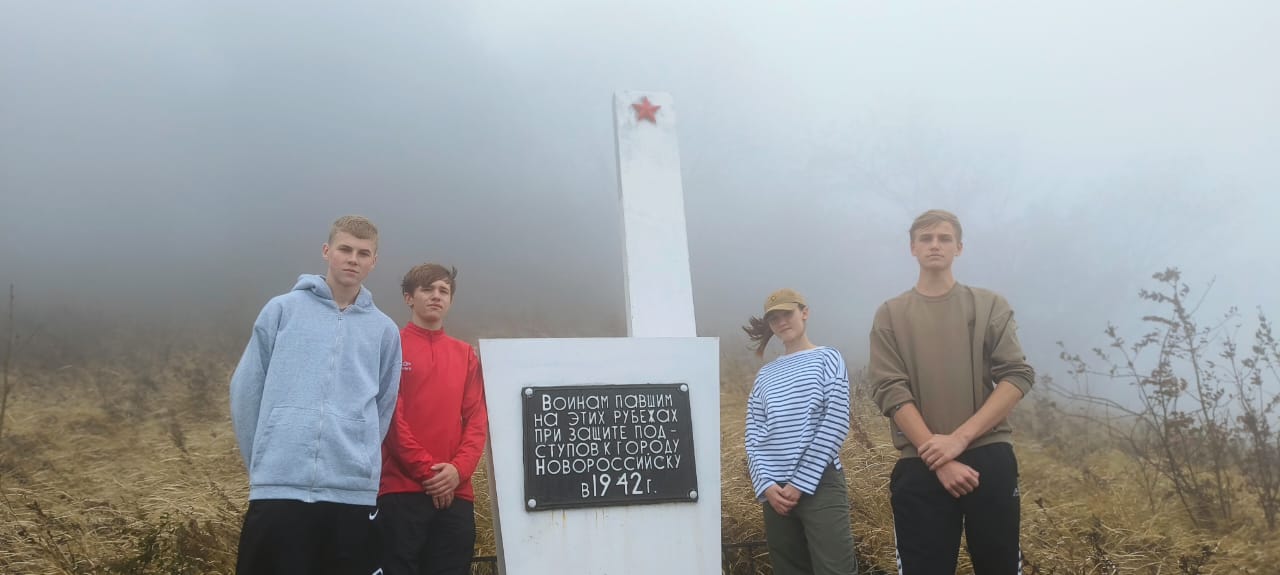 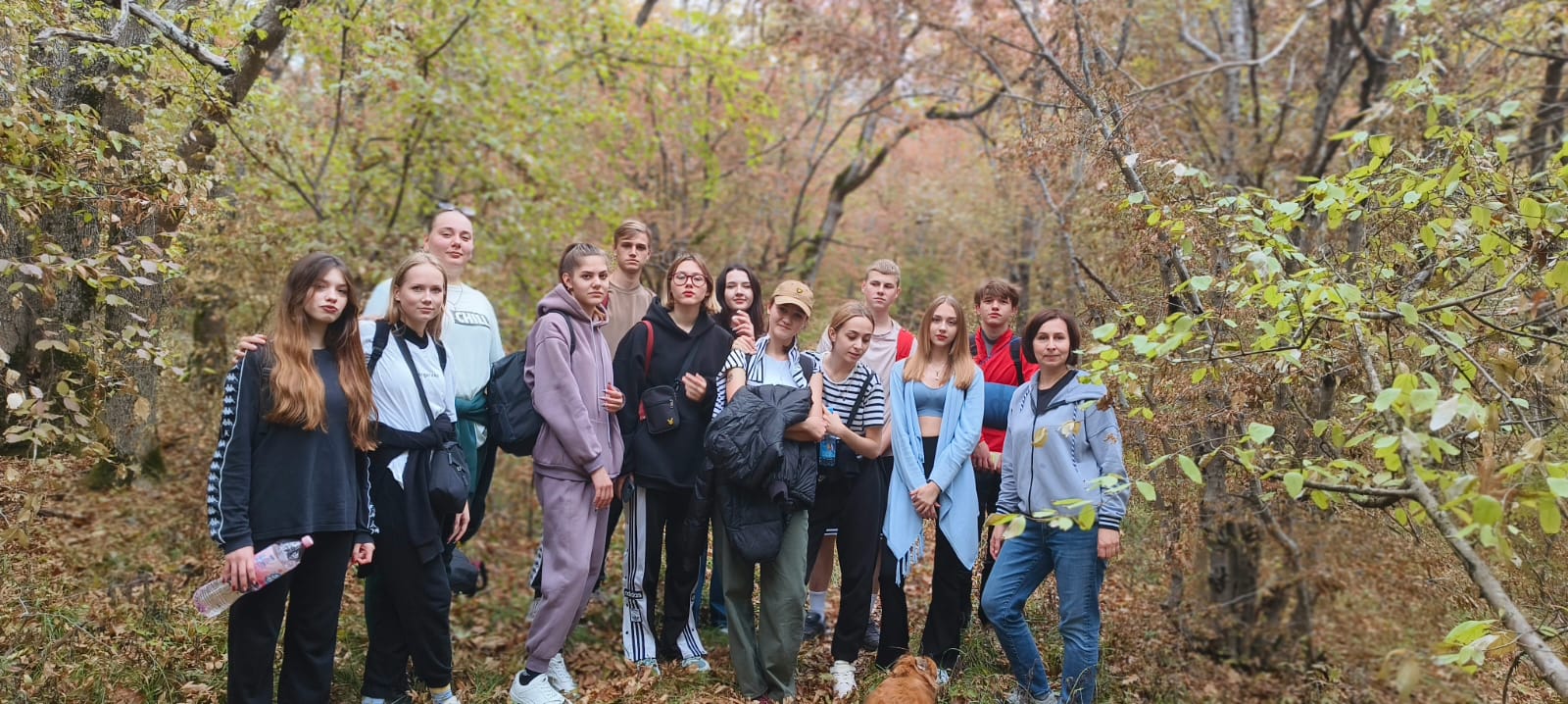 Поход в Гайдук
Подведем итоги
Мы побывали в самых прекрасных местах нашего замечательного города, участвовали в различных мероприятий. В заключение, Новороссийск – это город с множеством возможностей и потенциалом для развития. Со своим великолепным географическим положением, разнообразием инфраструктуры и перспективами для экономического роста, он привлекает внимание не только местных жителей, но и туристов и инвесторов. Однако, для полной реализации своего потенциала, городу требуется уделить внимание на разрешение проблем, таких как экологическая обстановка и транспортная инфраструктура, чтобы стать еще более привлекательным местом для жизни и работы.
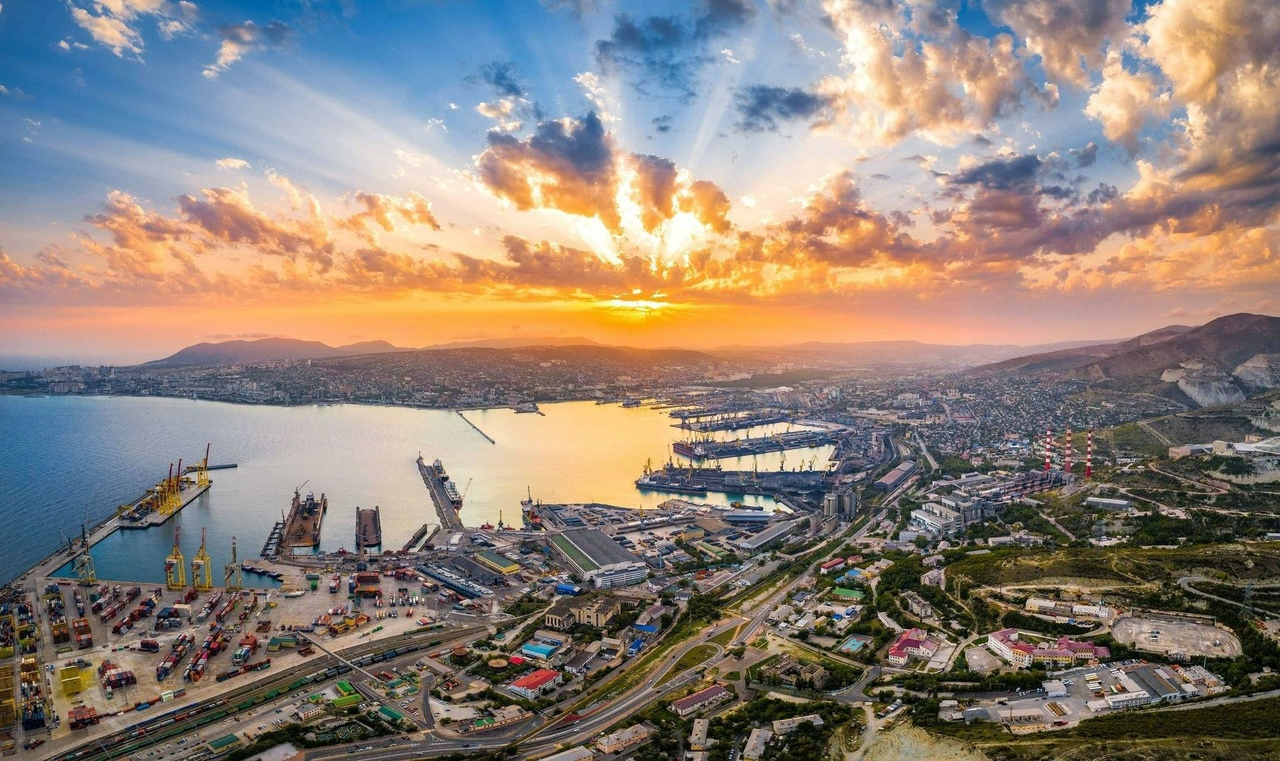 Спасибо за внимание!